Uned Fathemateg 3: Afalau
Mae ffermwr yn plannu coed 
mewn patrwm sgwâr. I warchod 
y coed afalau yn erbyn y gwynt 
mae’n plannu conwyddau o 
gwmpas y berllan.

Dyma ddiagram o’r sefyllfa lle 
gallwch weld patrwm y coed afalau
a’r conwyddau ar gyfer unrhyw
nifer (n) o resi o goed afalau:


CWESTIWN 3.1
Gorffennwch y tabl:
Beth rydyn ni am ei wybod?
conwydden
coeden afalau
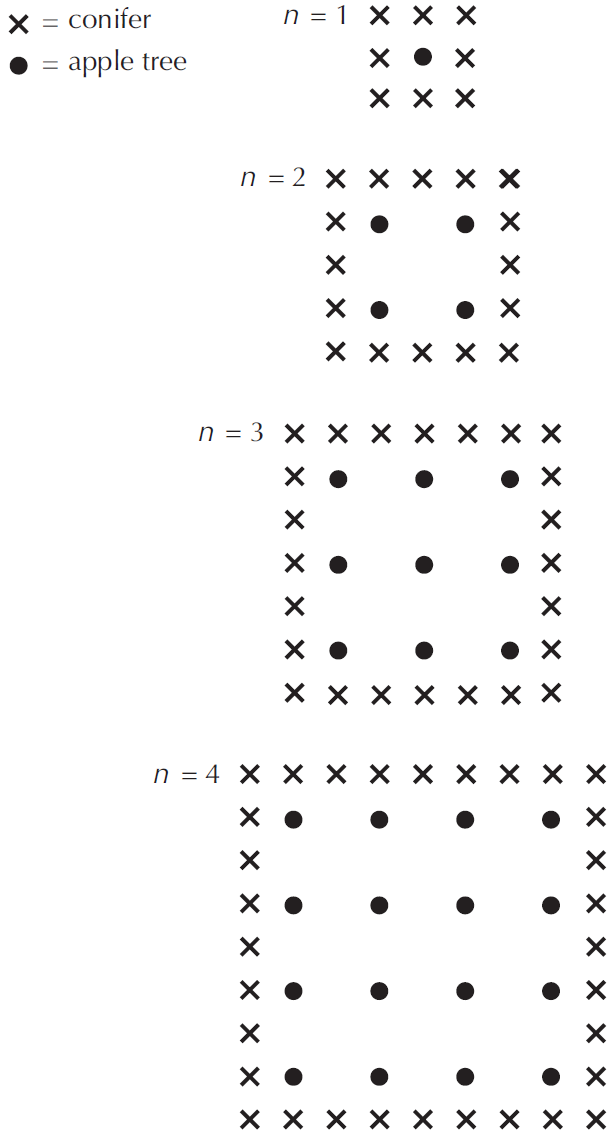 Pa wybodaeth ddefnyddiol rydyn ni’n ei gwybod?
Pa dechnegau mathemategol eraill sydd angen i ni eu defnyddio?
Beth ydyn ni wedi’i ddysgu?
Nifer y coed afalau                                                       Nifer y conwyddau
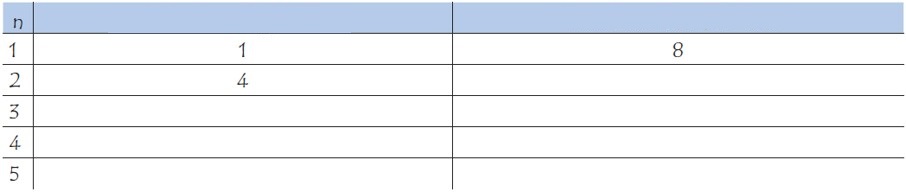 Uned Fathemateg 3: Afalau
Beth rydyn ni am ei wybod?
Mae ffermwr yn plannu coed 
mewn patrwm sgwâr. I warchod 
y coed afalau yn erbyn y gwynt 
mae’n plannu conwyddau o 
gwmpas y berllan.

Dyma ddiagram o’r sefyllfa lle 
gallwch weld patrwm y coed afalau
a’r conwyddau ar gyfer unrhyw
nifer (n) o resi o goed afalau:



CWESTIWN 3.1
Gorffennwch y tabl:
conwydden
coeden afalau
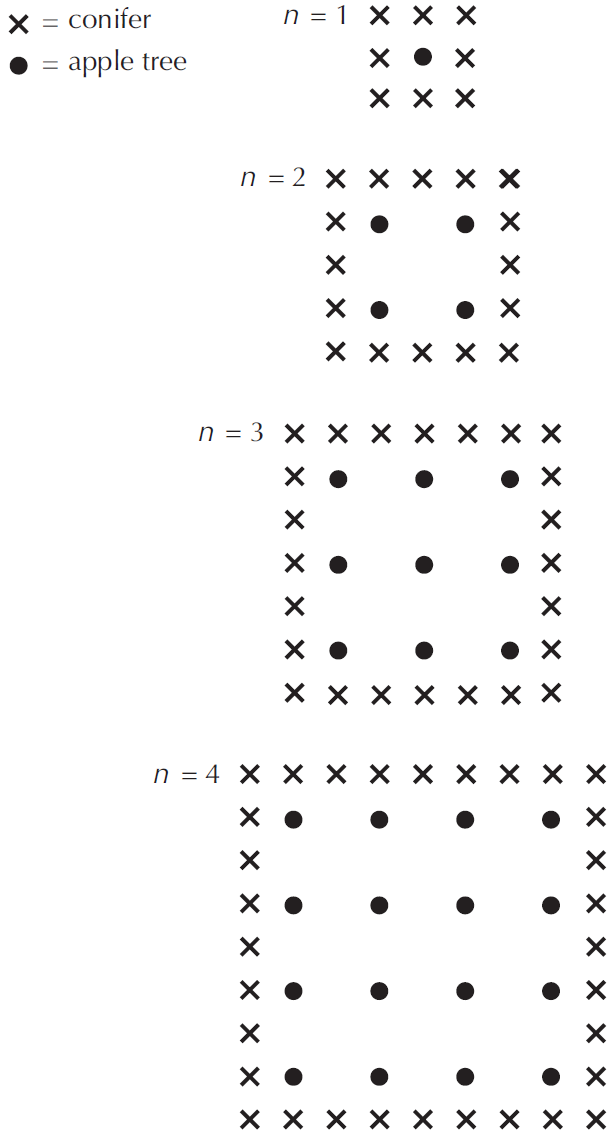 Pa wybodaeth ddefnyddiol rydyn ni’n ei gwybod?
Pa dechnegau mathemategol eraill sydd angen i ni eu defnyddio?
Beth ydyn ni wedi’i ddysgu?
Nifer y coed afalau                                                       Nifer y conwyddau
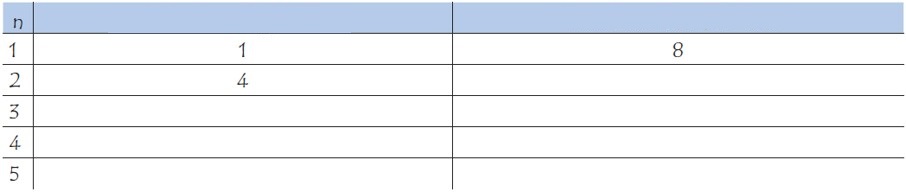 Yn ôl i’r dechrau
Uned Fathemateg 3: Afalau
Mae ffermwr yn plannu coed 
mewn patrwm sgwâr. I warchod 
y coed afalau yn erbyn y gwynt 
mae’n plannu conwyddau o 
gwmpas y berllan.

Dyma ddiagram o’r sefyllfa lle 
gallwch weld patrwm y coed afalau
a’r conwyddau ar gyfer unrhyw
nifer (n) o resi o goed afalau:




CWESTIWN 3.1
Gorffennwch y tabl:
Beth rydyn ni am ei wybod?
conwydden
coeden afalau
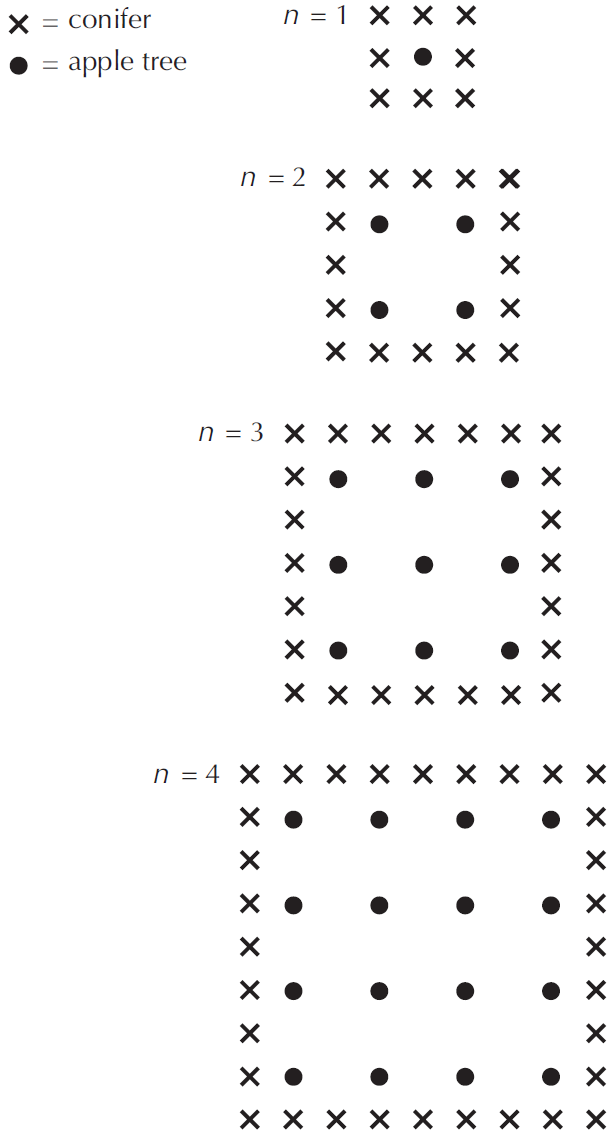 Pa wybodaeth ddefnyddiol rydyn ni’n ei gwybod?
Pa dechnegau mathemategol eraill sydd angen i ni eu defnyddio?
Beth ydyn ni wedi’i ddysgu?
Nifer y coed afalau                                                       Nifer y conwyddau
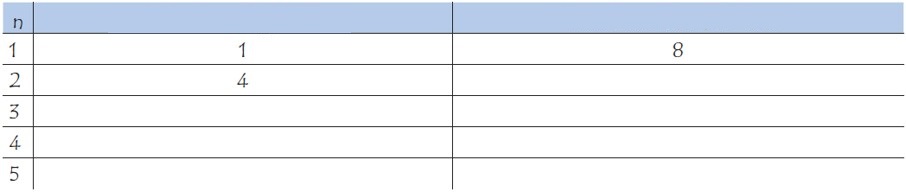 Yn ôl i’r dechrau
Uned Fathemateg 3: Afalau
Mae ffermwr yn plannu coed 
mewn patrwm sgwâr. I warchod 
y coed afalau yn erbyn y gwynt 
mae’n plannu conwyddau o 
gwmpas y berllan.

Dyma ddiagram o’r sefyllfa lle 
gallwch weld patrwm y coed afalau
a’r conwyddau ar gyfer unrhyw
nifer (n) o resi o goed afalau:




CWESTIWN 3.1
Gorffennwch y tabl:
Beth rydyn ni am ei wybod?
conwydden
coeden afalau
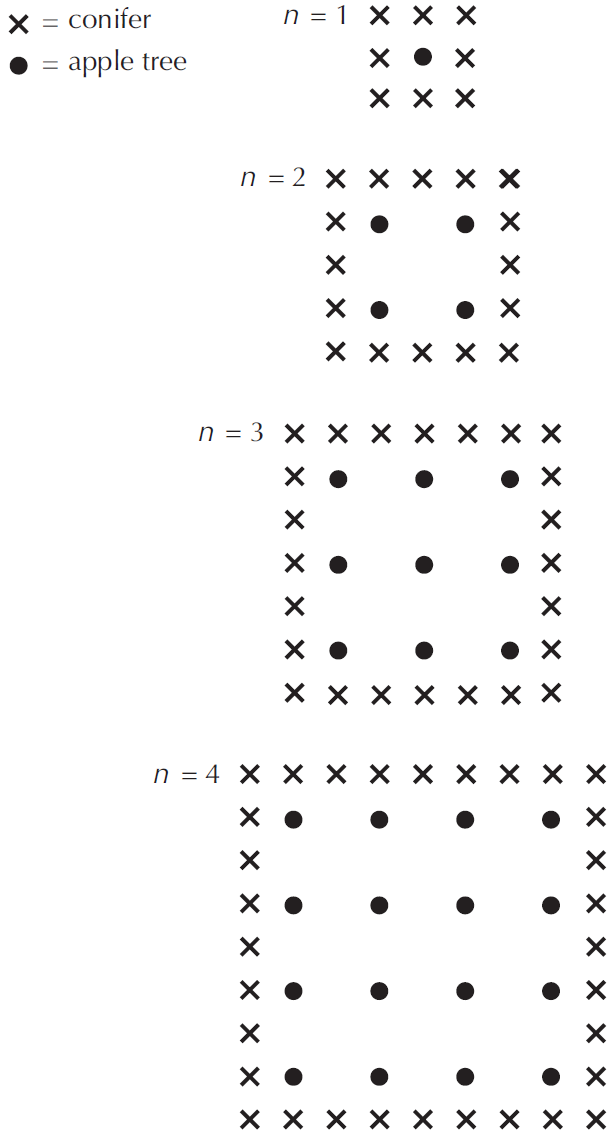 Pa wybodaeth ddefnyddiol rydyn ni’n ei gwybod?
Pa dechnegau mathemategol eraill sydd angen i ni eu defnyddio?
Beth ydyn ni wedi’i ddysgu?
Nifer y coed afalau                                                       Nifer y conwyddau
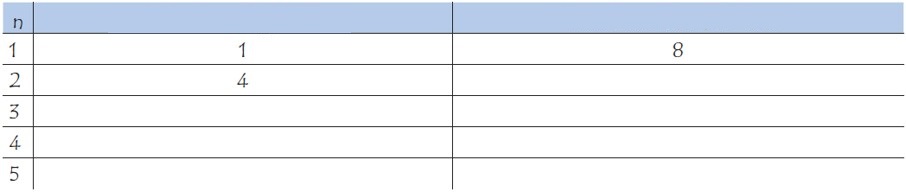 Yn ôl i’r dechrau
Uned Fathemateg 3: Afalau
Mae ffermwr yn plannu coed 
mewn patrwm sgwâr. I warchod 
y coed afalau yn erbyn y gwynt 
mae’n plannu conwyddau o 
gwmpas y berllan.

Dyma ddiagram o’r sefyllfa lle 
gallwch weld patrwm y coed afalau
a’r coed pinwydd ar gyfer unrhyw
nifer (n) o resi o goed afalau:


CWESTIWN 3.1
Gorffennwch y tabl:
Beth rydyn ni am ei wybod?
conwydden
coeden afalau
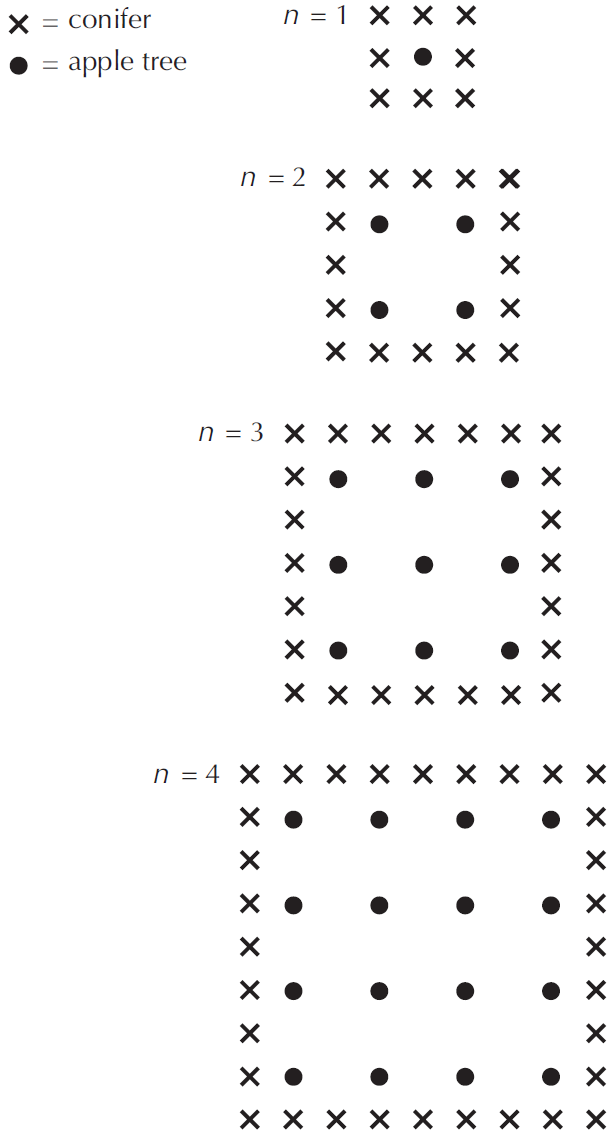 Pa wybodaeth ddefnyddiol rydyn ni’n ei gwybod?
Pa dechnegau mathemategol eraill sydd angen i ni eu defnyddio?
Beth ydyn ni wedi’i ddysgu?
Nifer y coed afalau                                                       Nifer y conwyddau
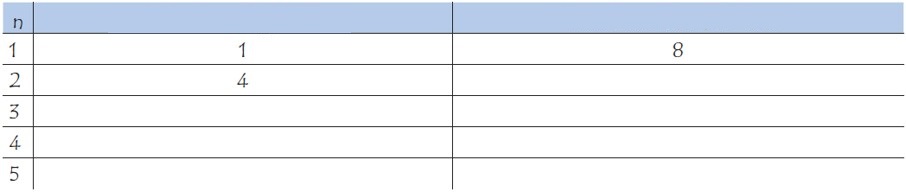 Yn ôl i’r dechrau
Uned Fathemateg 3: Afalau
Beth rydyn ni am ei wybod?
conwydden
coeden afalau
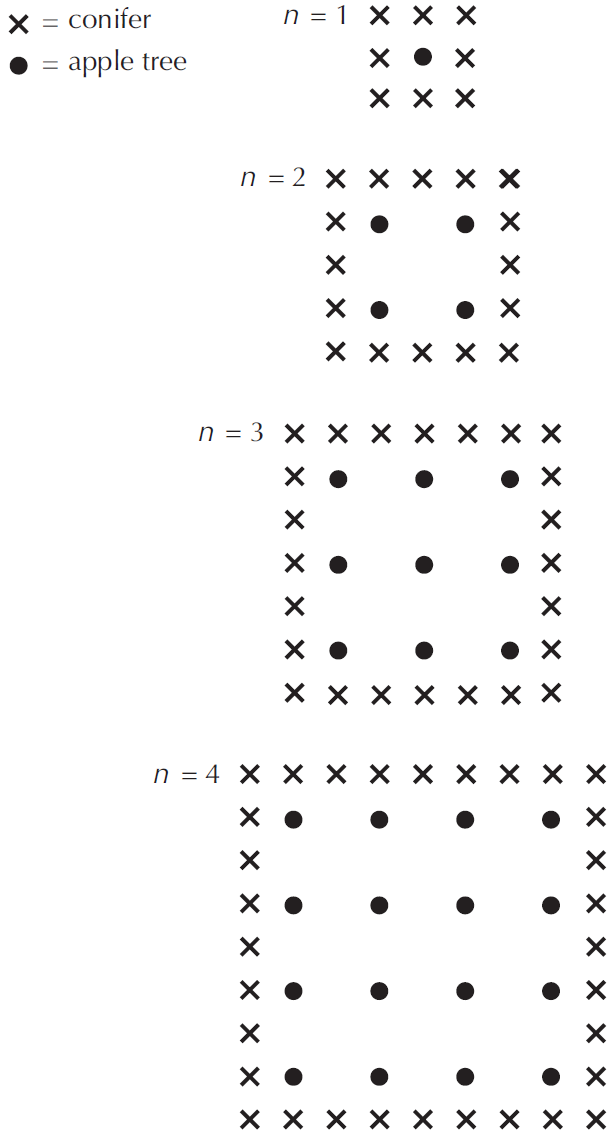 Pa wybodaeth ddefnyddiol rydyn ni’n ei gwybod?
Pa dechnegau mathemategol eraill sydd angen i ni eu defnyddio?
Beth ydyn ni wedi’i ddysgu?
Uned Fathemateg 3: Afalau
Beth rydyn ni am ei wybod?
conwydden
coeden afalau
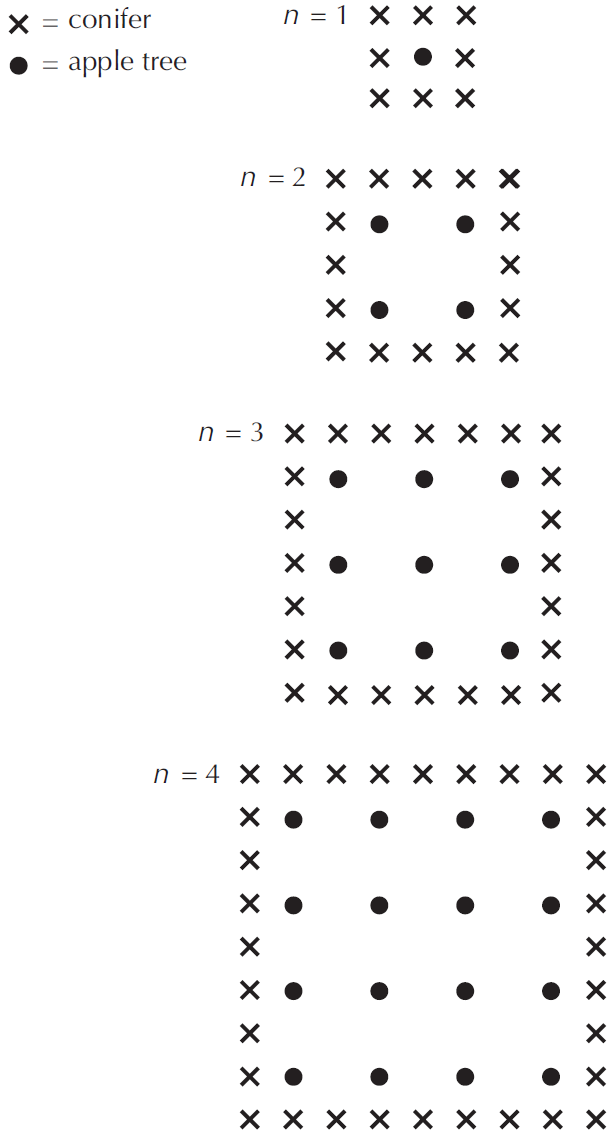 Pa wybodaeth ddefnyddiol rydyn ni’n ei gwybod?
Pa dechnegau mathemategol eraill sydd angen i ni eu defnyddio?
Beth ydyn ni wedi’i ddysgu?
Yn ôl i’r dechrau
Uned Fathemateg 3: Afalau
Beth rydyn ni am ei wybod?
conwydden
coeden afalau
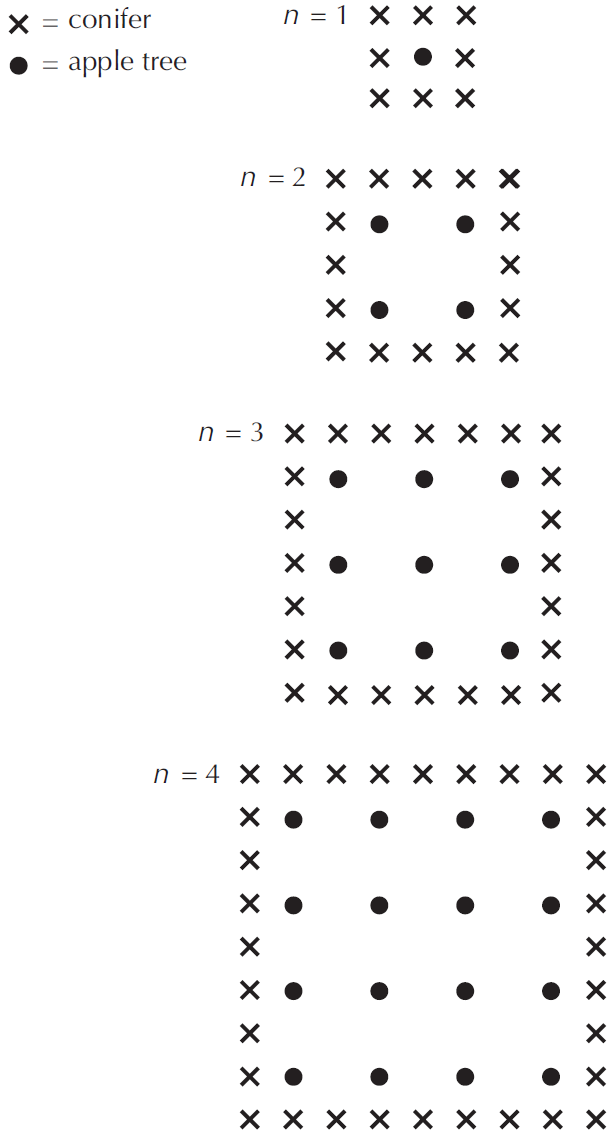 Pa wybodaeth ddefnyddiol rydyn ni’n ei gwybod?
Pa dechnegau mathemategol eraill sydd angen i ni eu defnyddio?
Beth ydyn ni wedi’i ddysgu?
Yn ôl i’r dechrau
Uned Fathemateg 3: Afalau
Beth rydyn ni am ei wybod?
conwydden
coeden afalau
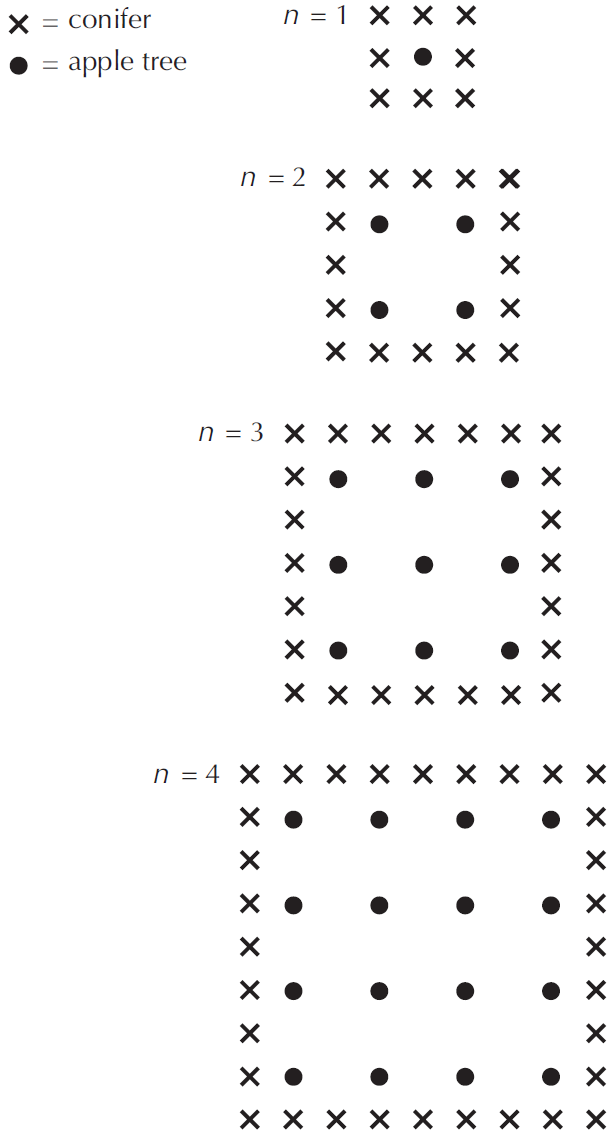 Pa wybodaeth ddefnyddiol rydyn ni’n ei gwybod?
Pa dechnegau mathemategol eraill sydd angen i ni eu defnyddio?
Beth ydyn ni wedi’i ddysgu?
Yn ôl i’r dechrau
Uned Fathemateg 3: Afalau
Beth rydyn ni am ei wybod?
conwydden
coeden afalau
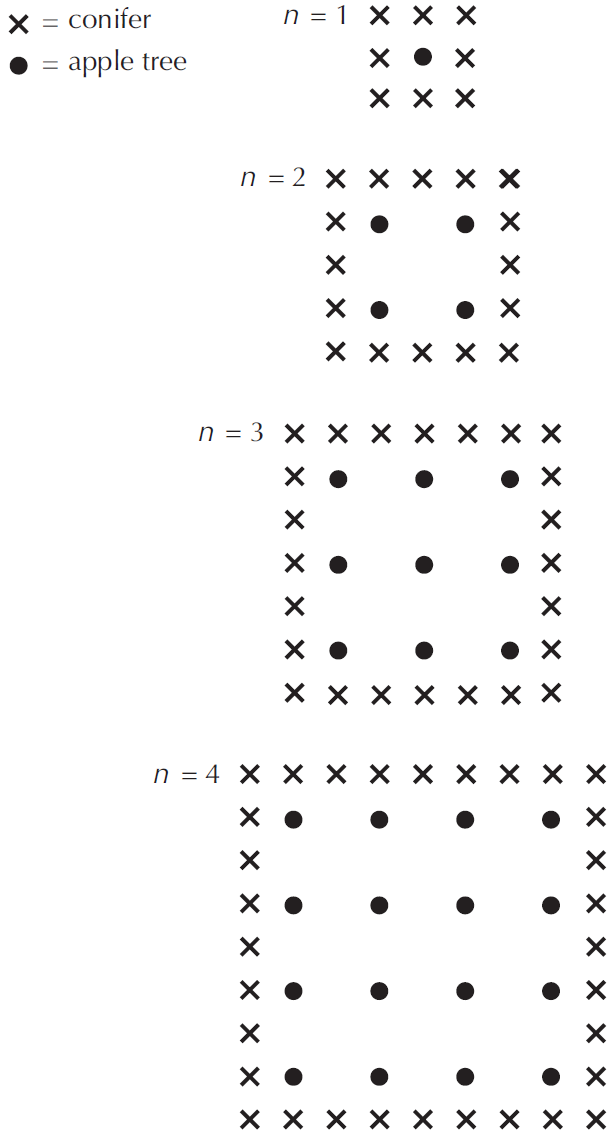 Pa wybodaeth ddefnyddiol rydyn ni’n ei gwybod?
Pa dechnegau mathemategol eraill sydd angen i ni eu defnyddio?
Beth ydyn ni wedi’i ddysgu?
Yn ôl i’r dechrau
Uned Fathemateg 3: Afalau
Beth rydyn ni am ei wybod?
conwydden
coeden afalau
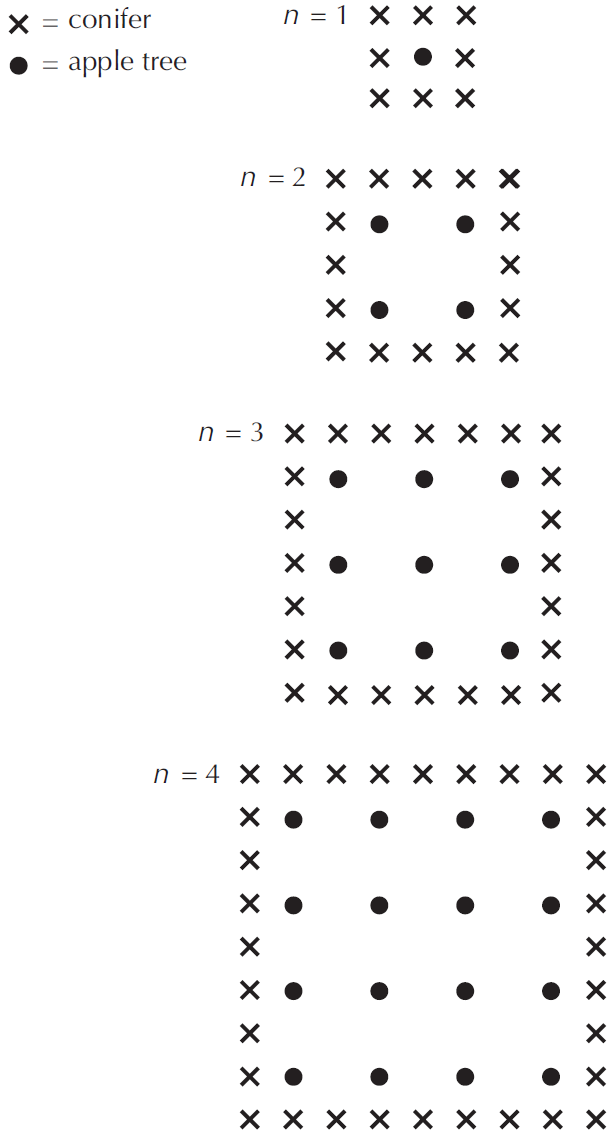 Pa wybodaeth ddefnyddiol rydyn ni’n ei gwybod?
Pa dechnegau mathemategol eraill sydd angen i ni eu defnyddio?
Beth ydyn ni wedi’i ddysgu?
Uned Fathemateg 3: Afalau
Beth rydyn ni am ei wybod?
conwydden
coeden afalau
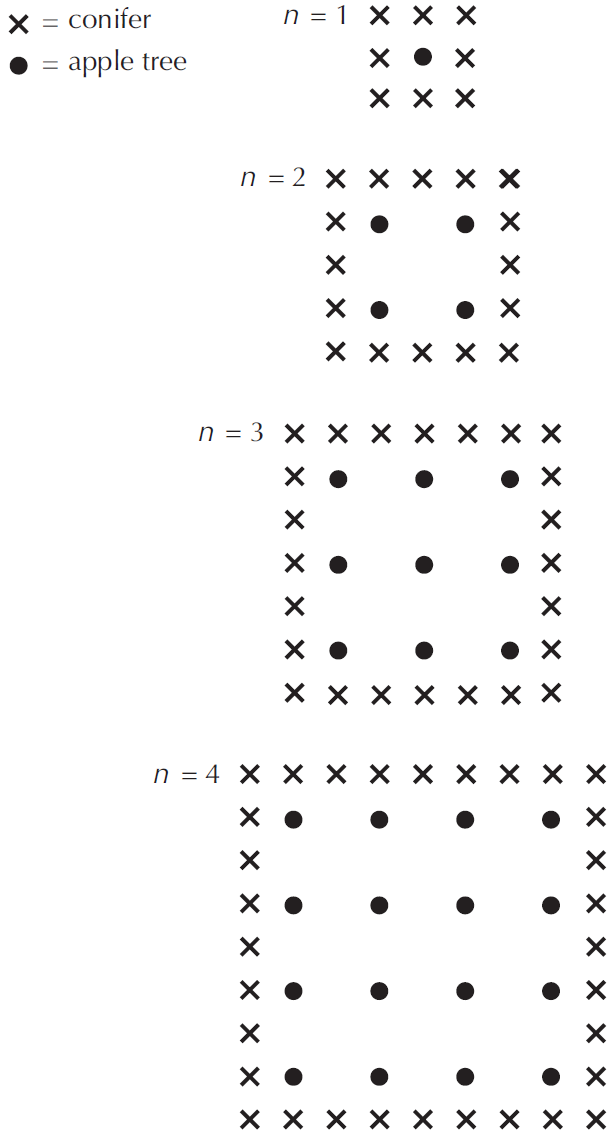 Pa wybodaeth ddefnyddiol rydyn ni’n ei gwybod?
Pa dechnegau mathemategol eraill sydd angen i ni eu defnyddio?
Beth ydyn ni wedi’i ddysgu?
Yn ôl i’r dechrau
Uned Fathemateg 3: Afalau
Beth rydyn ni am ei wybod?
conwydden
coeden afalau
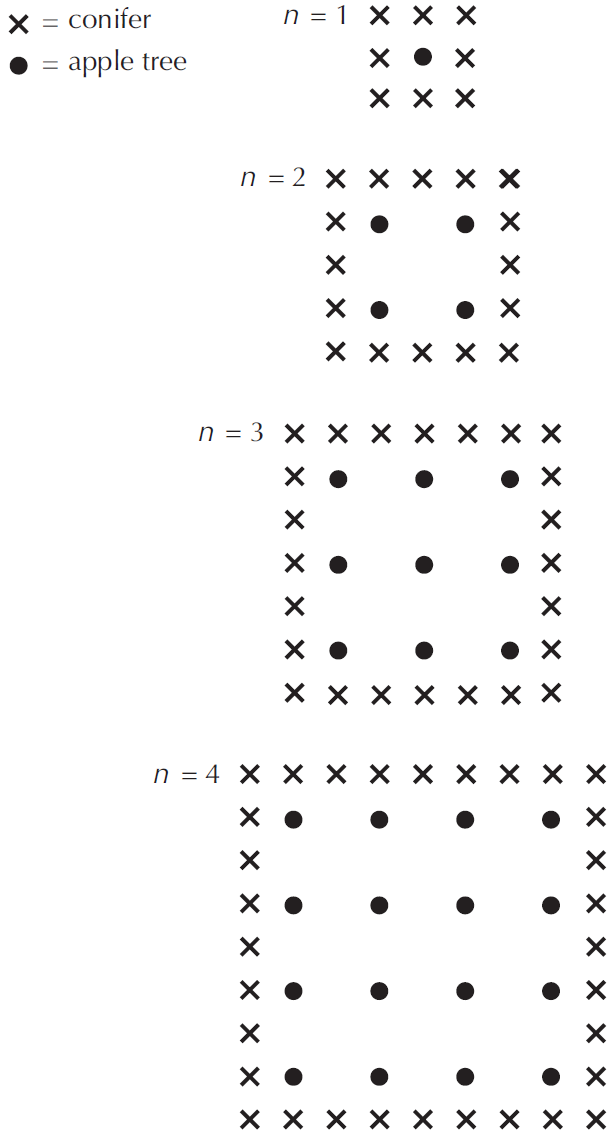 Pa wybodaeth ddefnyddiol rydyn ni’n ei gwybod?
Pa dechnegau mathemategol eraill sydd angen i ni eu defnyddio?
Beth ydyn ni wedi’i ddysgu?
Yn ôl i’r dechrau
Uned Fathemateg 3: Afalau
Beth rydyn ni am ei wybod?
conwydden
coeden afalau
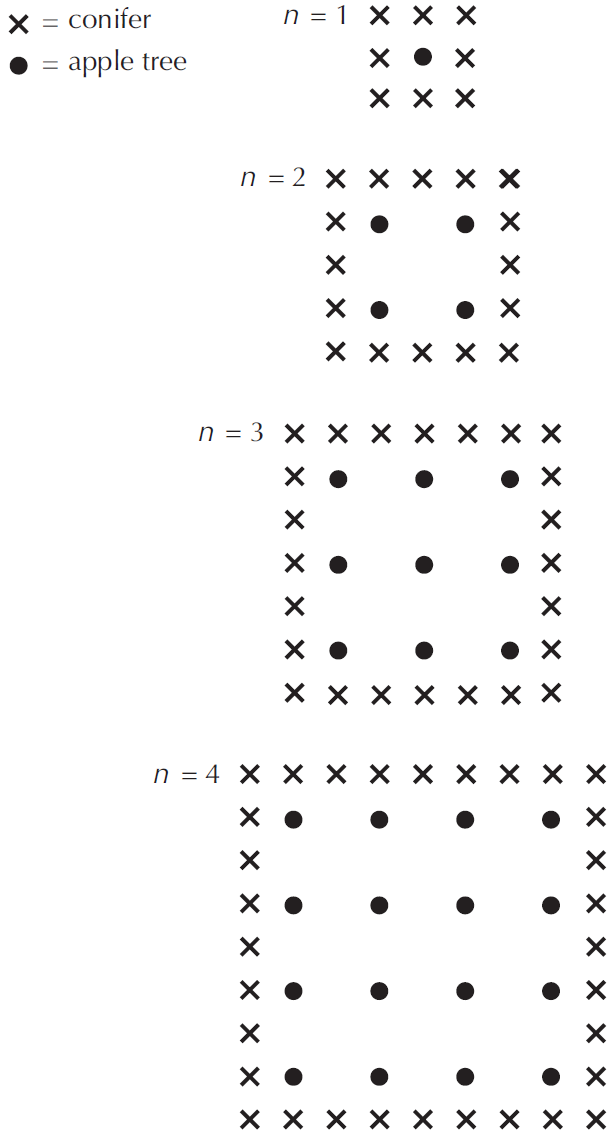 Pa wybodaeth ddefnyddiol rydyn ni’n ei gwybod?
Pa dechnegau mathemategol eraill sydd angen i ni eu defnyddio?
Beth ydyn ni wedi’i ddysgu?
Yn ôl i’r dechrau
Uned Fathemateg 3: Afalau
Beth rydyn ni am ei wybod?
conwydden
coeden afalau
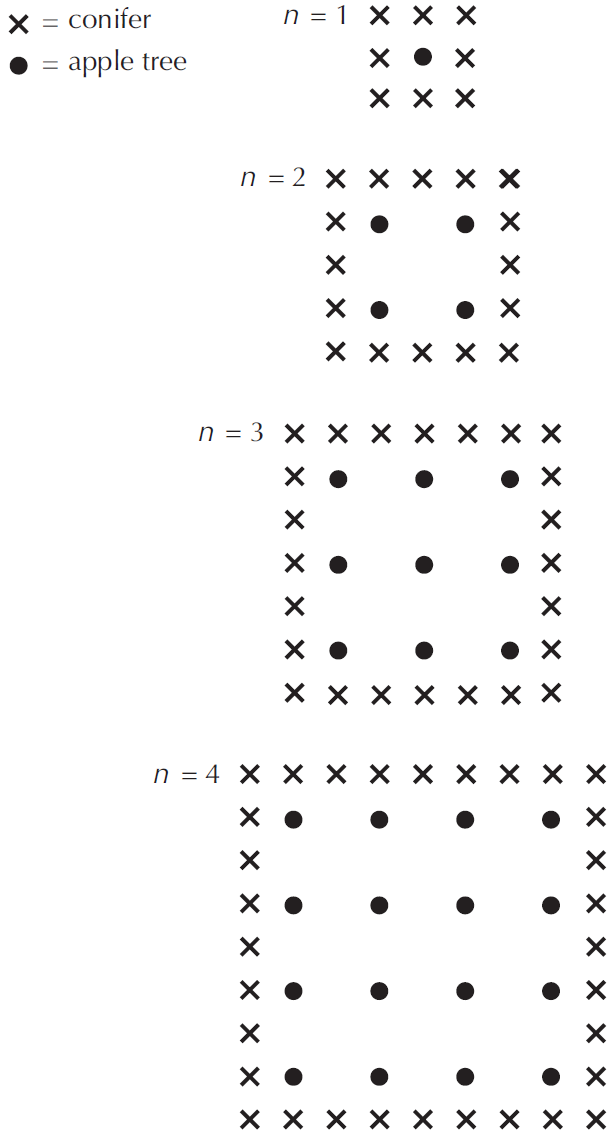 Pa wybodaeth ddefnyddiol rydyn ni’n ei gwybod?
Pa dechnegau mathemategol eraill sydd angen i ni eu defnyddio?
Beth ydyn ni wedi’i ddysgu?
Yn ôl i’r dechrau